Studiekeuze Tweede graad
Economie & Organisatie
Welkom
Economie & Organisatie
Het domein Economie en Organisatie is iets voor jou als:
je sterk geïnteresseerd bent in economie, boekhouden, administratie en/of informatica;

je ook nog een uitgebreid pakket lesuren talen, wetenschappen en/of wiskunde wil;

je geboeid bent door het commerciële aspect (kopen/verkopen) en je graag wil ondernemen, organiseren, ... .

Studierichtingen binnen dit domein vind je in alle finaliteiten.
In deze presentatie stellen we volgende richtingen voor:
DOORSTROOMDDO-DDG
Economische Wetenschappen
Doorstroom Domeinoverstijgend
Economische Wetenschappen
Sterk theoretische richting
Domeinoverschrijdende doorstroomfinaliteit
Brede algemene vorming met een uitgebreid pakket economie en wiskunde
Vereist ernstige studiehouding en hoog abstractievermogen
Logisch en kritisch leren denken
Economische Wetenschappen
Logische instroom
Leerlingen die in de 1ste graad een sterke algemene, verdiepende vorming kregen
Leerlingen die in de 1ste  graad de talentmodule economie en organisatie volgden
Economische Wetenschappen
Dragende vakken
Economie en wiskunde kenmerken de richting.

Economie 4 uur: algemene economie, bedrijfswetenschappen en recht
Logisch en kritisch leren denken
Economische en wiskundige concepten en hun onderlinge verbanden begrijpen
Wiskunde 5 uur:
Voorbereiding op doorstroom naar 3de graad Economie-Wiskunde 
Zelfde leerplan wiskunde als Latijn, Grieks-Latijn en Natuurwetenschappen
Economische Wetenschappen
Lessentabel
Economische Wetenschappen
Profiel
Je bent geïnteresseerd in abstract economisch en wiskundig denken.
Je volgt de actualiteit en gaat kritisch om met informatie.
Je bent geboeid door economie en ondernemerschap.
Je hebt een uitgesproken aanleg voor wiskunde.
Je bijt je graag vast in een (wiskundig) probleem tot je  de oplossing hebt gevonden.
Je hebt een flinke dosis doorzettingsvermogen.
Je houdt van logisch redeneren, analyseren, logica en  wiskunde.
werking van een onderneming
Economische Wetenschappen
Doorstroom naar de derde graad
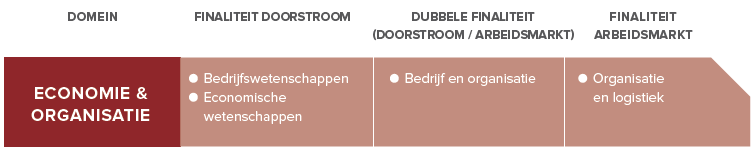 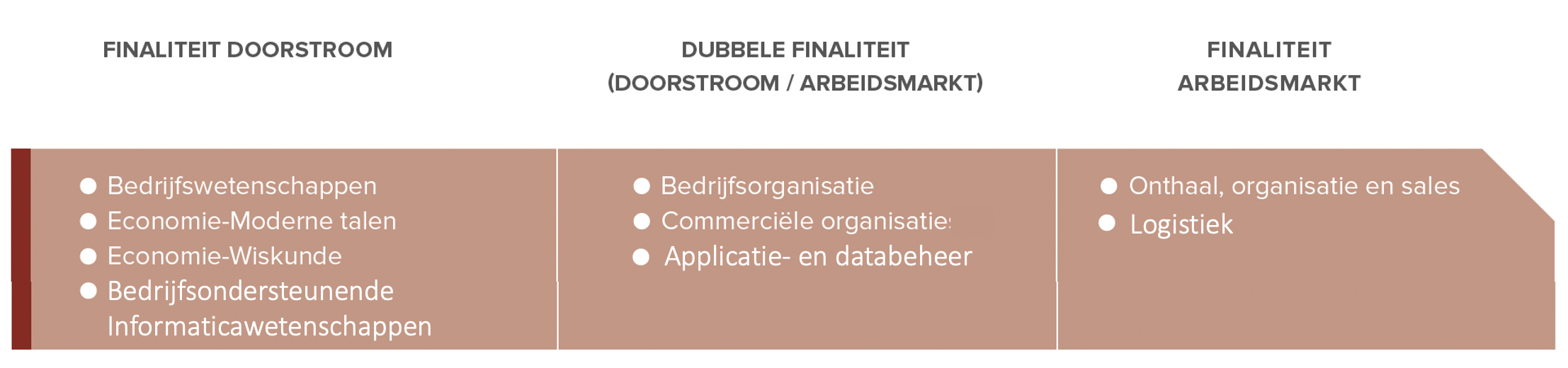 Bedrijfswetenschappen
Doorstroom Domeingebonden
Bedrijfswetenschappen
Sterk theoretische richting
Domeingebonden doorstroomfinaliteit
Inzicht in complexe leerinhouden 
Verbanden leggen tussen leerinhouden
Logisch redeneren
Vooral binnen de focus van het studiedomein en de studierichting
Bedrijfswetenschappen
Logische instroom
Leerlingen die in de 1ste graad een sterke algemene, verdiepende vorming kregen
Leerlingen die in de 1ste  graad de talentmodule economie en organisatie volgden
Bedrijfswetenschappen
Dragende vakken
Wiskunde 4 uur:
Zelfde leerplan als Biotechnologische STEM-wetenschappen en Biotechnologische wetenschappen
Verdiepende doelstellingen als voorbereiding op derde graad sterk wiskunde geprofileerde studierichtingen
Noodzakelijk voor de vakken Algemene Economie en Bedrijfswetenschappen

Economie 6 uur:
Algemene economie, uitgebreide bedrijfswetenschappen en recht
Meer differentiatie
Meer concrete situaties
Meer inzet op ICT-vaardigheden: Excell ifv toepassingen economie en wiskunde

Informaticawetenschappen 2 uur:
Uitgebreide basiskennis
Basisprincipes programmeren
Bedrijfswetenschappen
Lessentabel
Bedrijfswetenschappen
Profiel
Je bent geïnteresseerd in abstract economisch  denken.
Je bent geboeid door beleidsmatige vraagstukken van  ondernemingen.
Je hebt belangstelling voor de economische actualiteit.
Je wil graag weten hoe een bedrijf werkt.
Je bent onderzoekend ingesteld.
Je houdt van logisch redeneren, analyseren, logica en  wiskunde.
Je bent geboeid door informatica en hebt een  gezonde portie interesse voor softwaregebruik.
Je gaat kritisch om met informatie en werkt graag  nauwkeurig.
Bedrijfswetenschappen
Doorstroom naar de derde graad
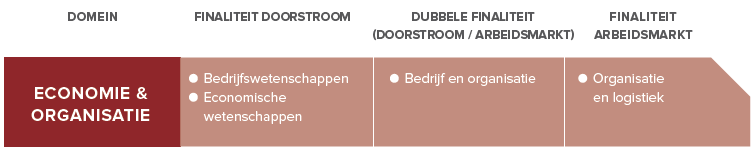 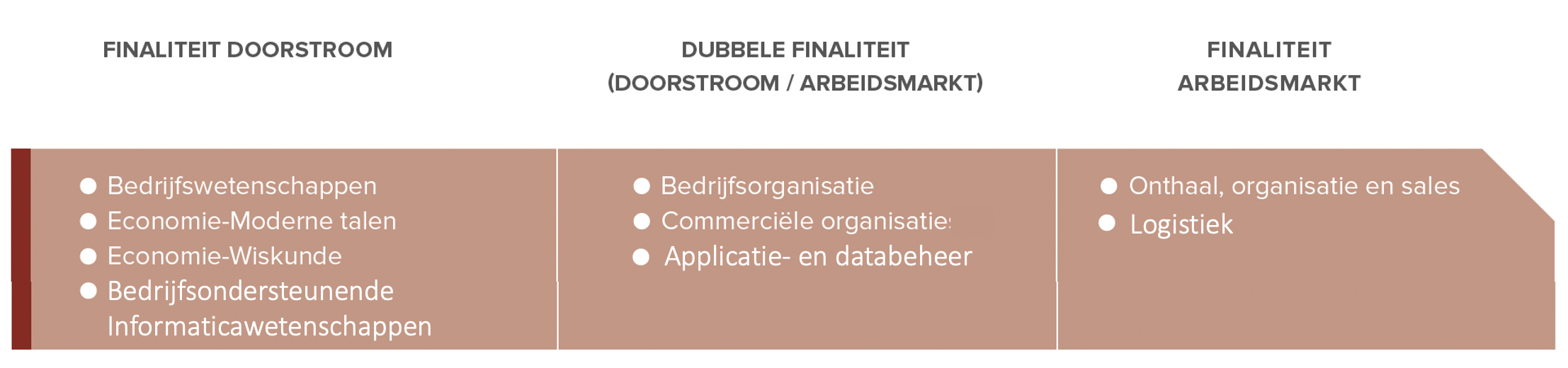 Vergelijking Economische Wetenschappen en Bedrijfswetenschappen
DOORSTROOM en ARBEIDSMARKTDubbele finaliteit
In de dubbele finaliteit worden alle leerlingen uitgedaagd om …
relaties te leggen tussen de verschillende economische actoren;
de marktwerking en de rol van de overheid te analyseren;
vanuit een ruimer perspectief na te denken over economische groei en welvaart;
zich te verdiepen in bedrijfseconomische thema’s zoals fiscaliteit en marketing- en bedrijfsstrategie;
digitale competenties te versterken in een wereld waarin de goederen-, documenten- en informatiestroom in sterke mate gedigitaliseerd zijn.
Bedrijf en organisatie
Doorstroom en arbeidsmarkt
Bedrijf en organisatie
Bedrijf en organisatie is een theoretisch-praktische studierichting.
BO biedt inzichten uit de algemene economie en bedrijfswetenschappen.
De richting is gericht op het ontwikkelen van competenties tot het ondersteunen van boekhoudkundige, commerciële en HR-activiteiten.
Leerlingen maken kennis met de logistieke flow en verschillende transportmodi.
Bedrijf en organisatie
Logische instroom
Leerlingen die in de eerste graad een algemene vorming kregen
Richtingen of talentmodules die gericht zijn op economie en organisatie
Bedrijf en organisatie
Dragende vakken
Bedrijfseconomie 8 uur – 9 uur:
Economie
Boekhoudkundig beheer
Financieel beheer
Personeelsbeheer
Commercieel beheer
Logistiek en transport
Bedrijf en organisatie
Lessentabel
Bedrijf en organisatie
Profiel
Je hebt een brede interesse in ondernemen en (bedrijfs)economie.
Je bent geboeid door bedrijfseconomie, informatica en talen.
Je houdt van uitdagende leerstof, praktische toepassingen en concrete contexten.
Je wilt meer weten over de werking van een onderneming.
Bedrijf en organisatie
Doorstroom naar de derde graad
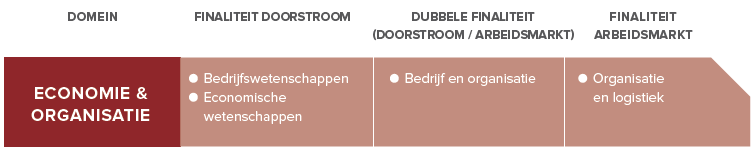 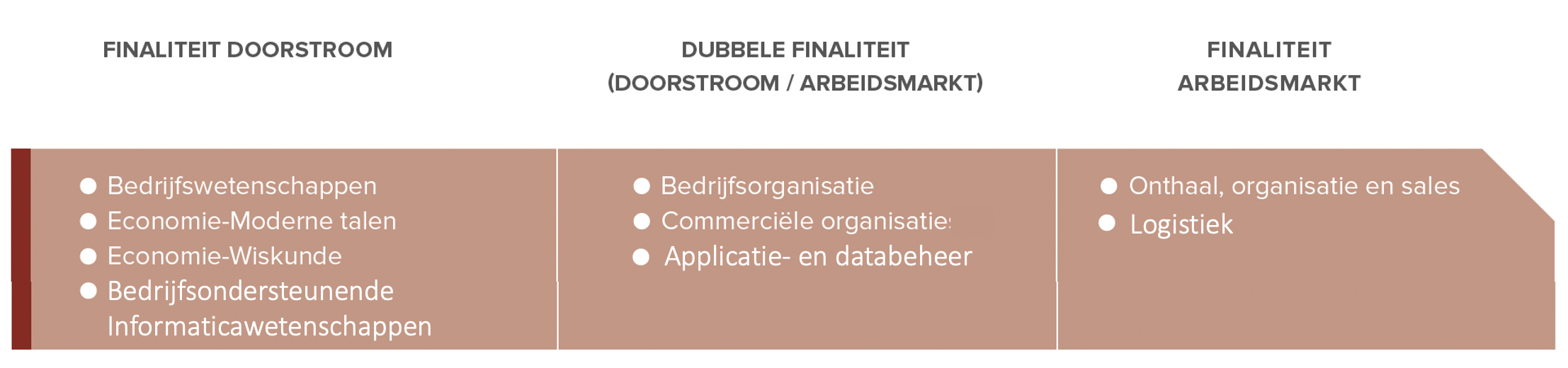 Vergelijking Bedrijfswetenschappen en Bedrijf en organisatie
ARBEIDSMARKT
Organisatie en logistiek
Arbeidsmarktgericht
Organisatie en logistiek
Deze richting biedt een sterke algemene vorming;
is gericht op het ontwikkelen van uitgebreide meertalige communicatieve vaardigheden;
is een sterk praktijkgerichte opleiding;
zet in op beroepskwalificaties.
Organisatie en logistiek
Logische instroom
Leerlingen die in de 1ste graad een praktische vorming kregen
Richtingen of talentmodules die gericht zijn op economie en organisatie
Interesse vanuit talentmodule Office
Organisatie en logistiek
Dragende vakken
Organisatie en logistiek 12 uur: 
4 belangrijke componenten
Administratie
Onthaal
Verkoop
Logistiek
Belangrijke inzet op ICT-vaardigheden
Sterk praktijkgerichte aanpak (+ bedrijfsbezoeken)
Organisatie en logistiek
Lessentabel
Organisatie en logistiek
Profiel
Je wil competenties ontwikkelen over onthaal, verkoopactiviteiten en logistieke activiteiten.
Je kan nauwkeurig werken.
Je vindt het leuk om administratieve taken uit te voeren.
Je bent communicatief vaardig in Nederlands, Frans en Engels.
Je wil graag werken in een winkel of een magazijn.
Vragen?
Infoavond dinsdag 16 april 2024